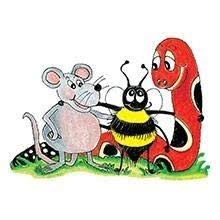 Jolly Grammar
5b-12
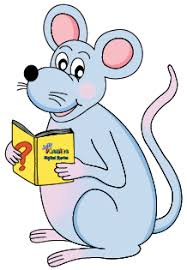 Spelling Test 24
classify
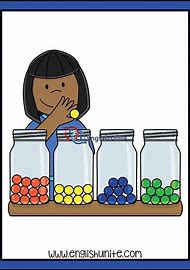 classify
terrify
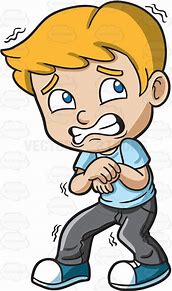 classify
terrify
horrify
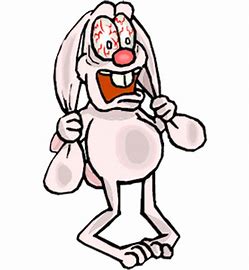 classify
terrify
horrify
glorify
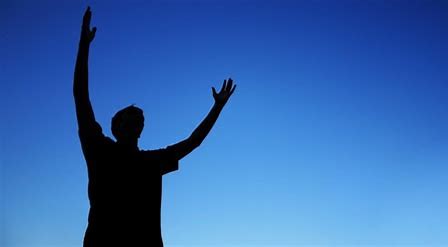 classify
terrify
horrify
glorify
solidify
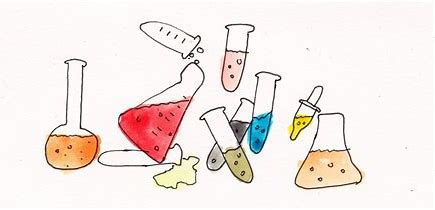 classify
terrify
horrify
glorify
solidify
personify
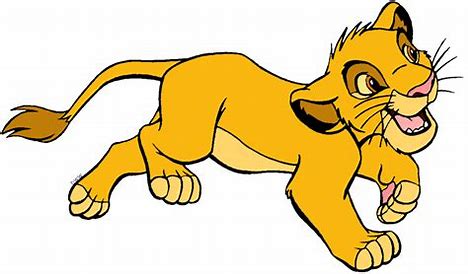 classify
terrify
horrify
glorify
solidify
personify 
falsify
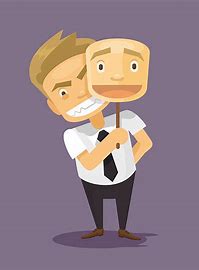 classify
terrify
horrify
glorify
solidify
personify 
falsify
identify
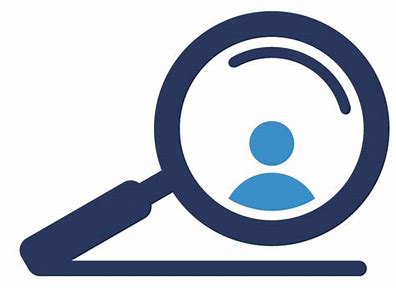 classify
terrify
horrify
glorify
solidify
personify 
falsify
identify
typify
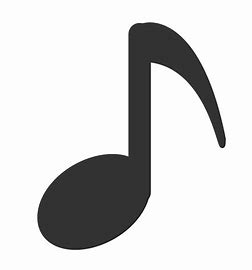 10. simplify
classify
terrify
horrify
glorify
solidify
personify 
falsify
identify
typify
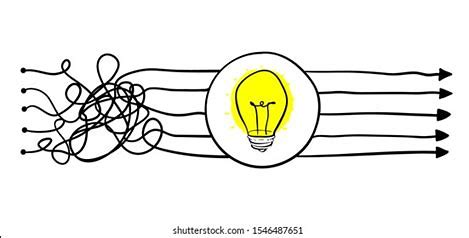 10. simplify
11. signify
classify
terrify
horrify
glorify
solidify
personify 
falsify
identify
typify
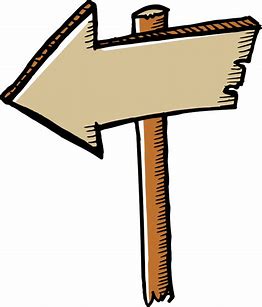 10. simplify
11. signify
12. magnify
classify
terrify
horrify
glorify
solidify
personify 
falsify
identify
typify
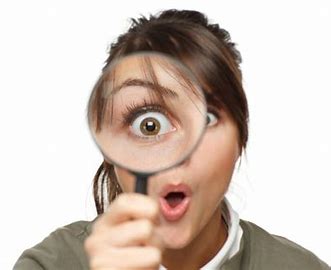 10. simplify
11. signify
12. magnify
13. intensify
classify
terrify
horrify
glorify
solidify
personify 
falsify
identify
typify
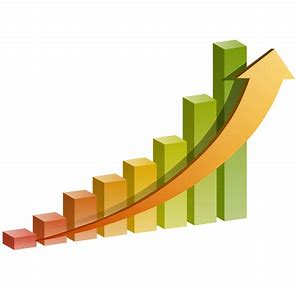 10. simplify
11. signify
12. magnify
13. intensify
14. mystify
classify
terrify
horrify
glorify
solidify
personify 
falsify
identify
typify
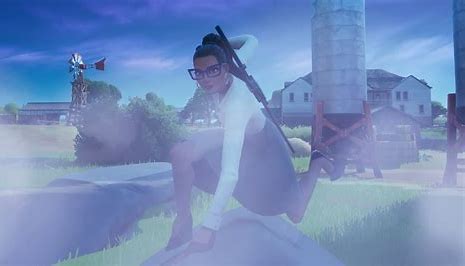 10. simplify
11. signify
12. magnify
13. intensify
14. mystify
15. diversify
classify
terrify
horrify
glorify
solidify
personify 
falsify
identify
typify
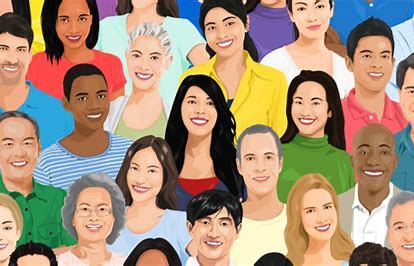 10. simplify
11. signify
12. magnify
13. intensify
14. mystify
15. diversify
16. specify
classify
terrify
horrify
glorify
solidify
personify 
falsify
identify
typify
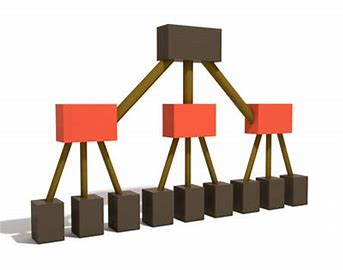 10. simplify
11. signify
12. magnify
13. intensify
14. mystify
15. diversify
16. specify
17. justify
classify
terrify
horrify
glorify
solidify
personify 
falsify
identify
typify
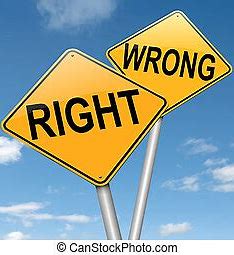 10. simplify
11. signify
12. magnify
13. intensify
14. mystify
15. diversify
16. specify
17. justify
18. clarify
classify
terrify
horrify
glorify
solidify
personify 
falsify
identify
typify
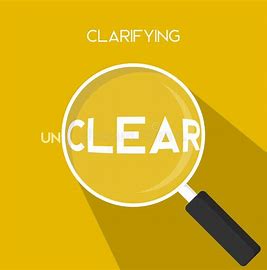 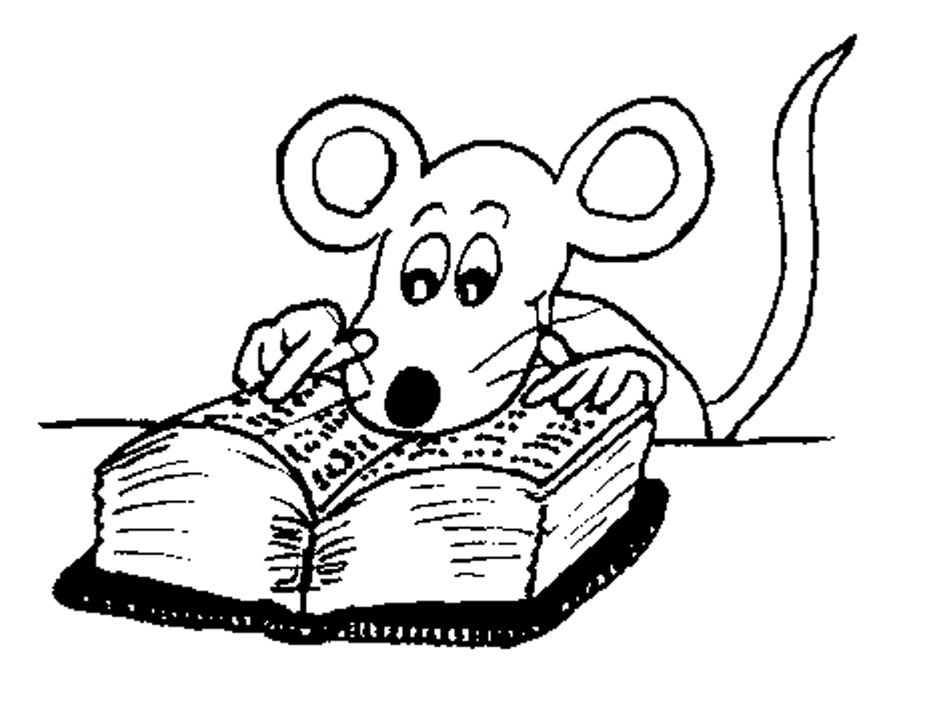 Let’s Revise
The Order of Adjectives.
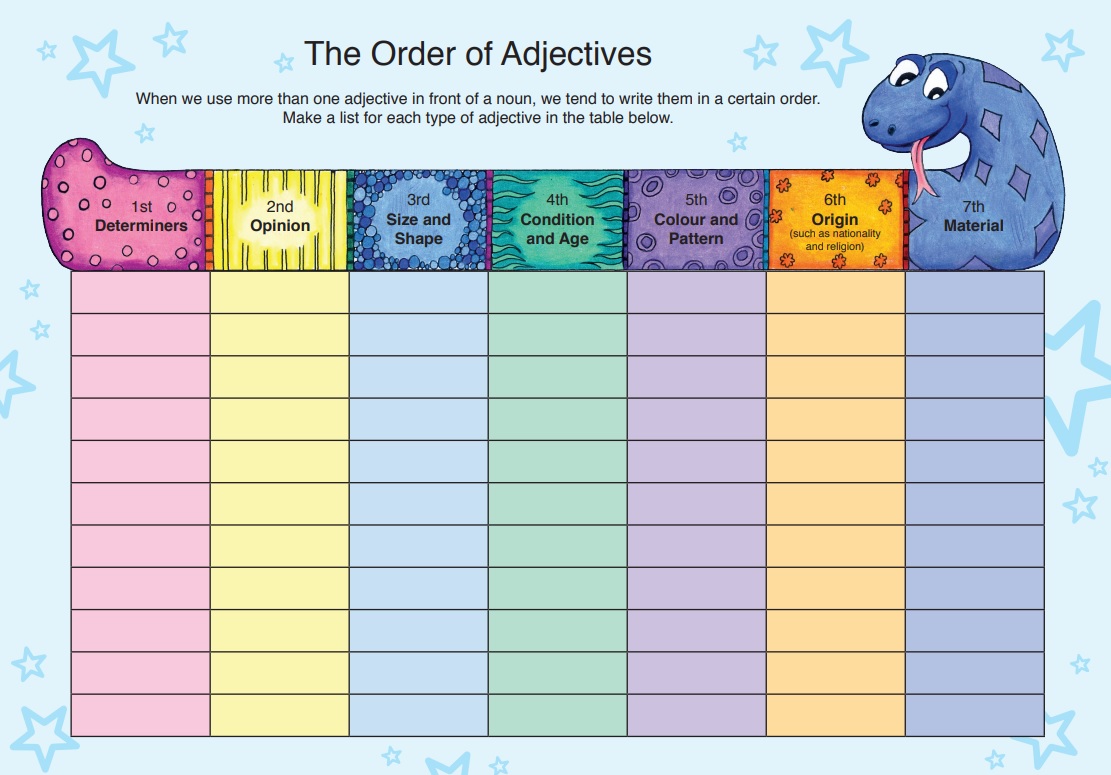 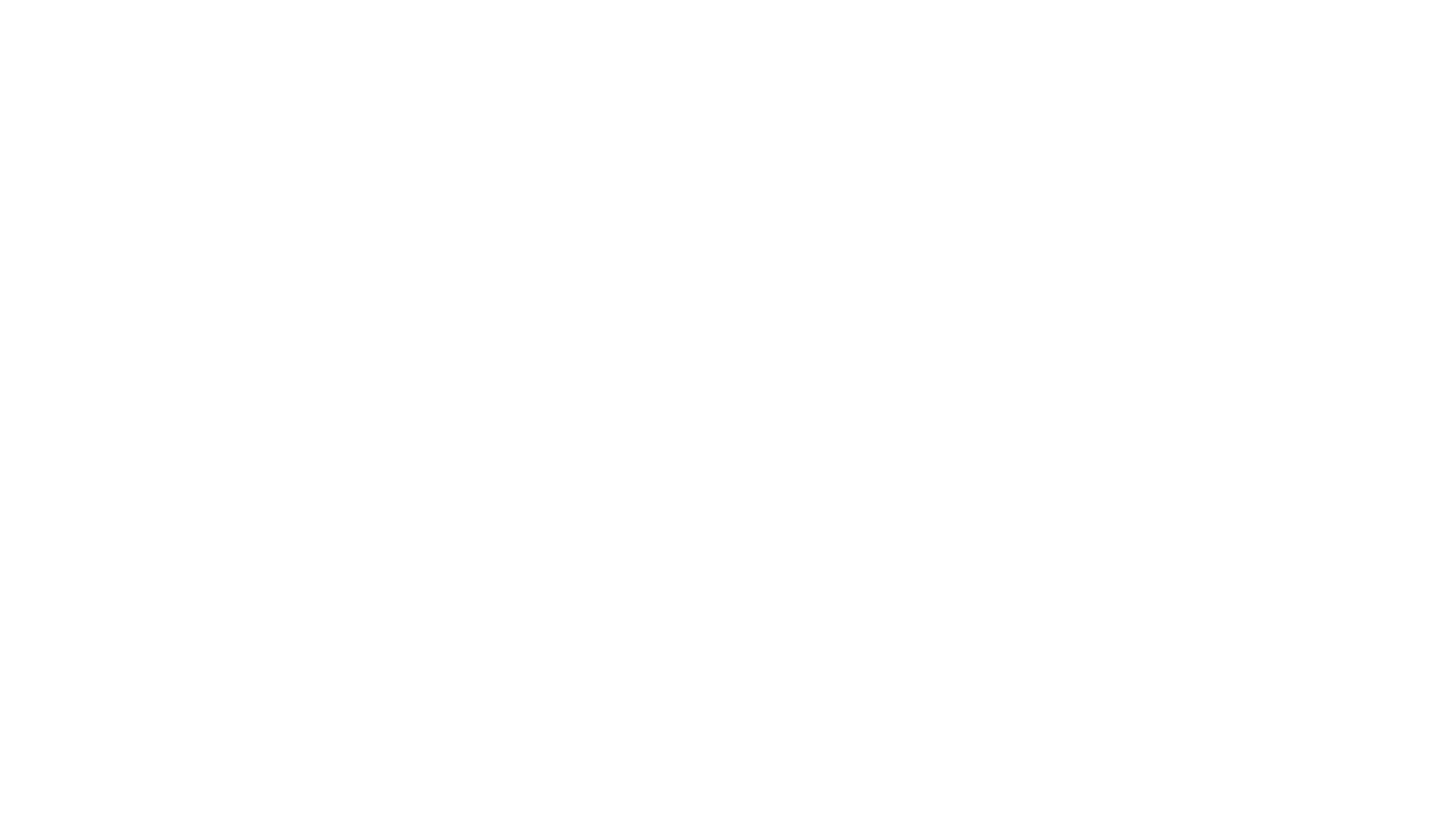 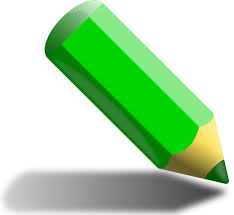 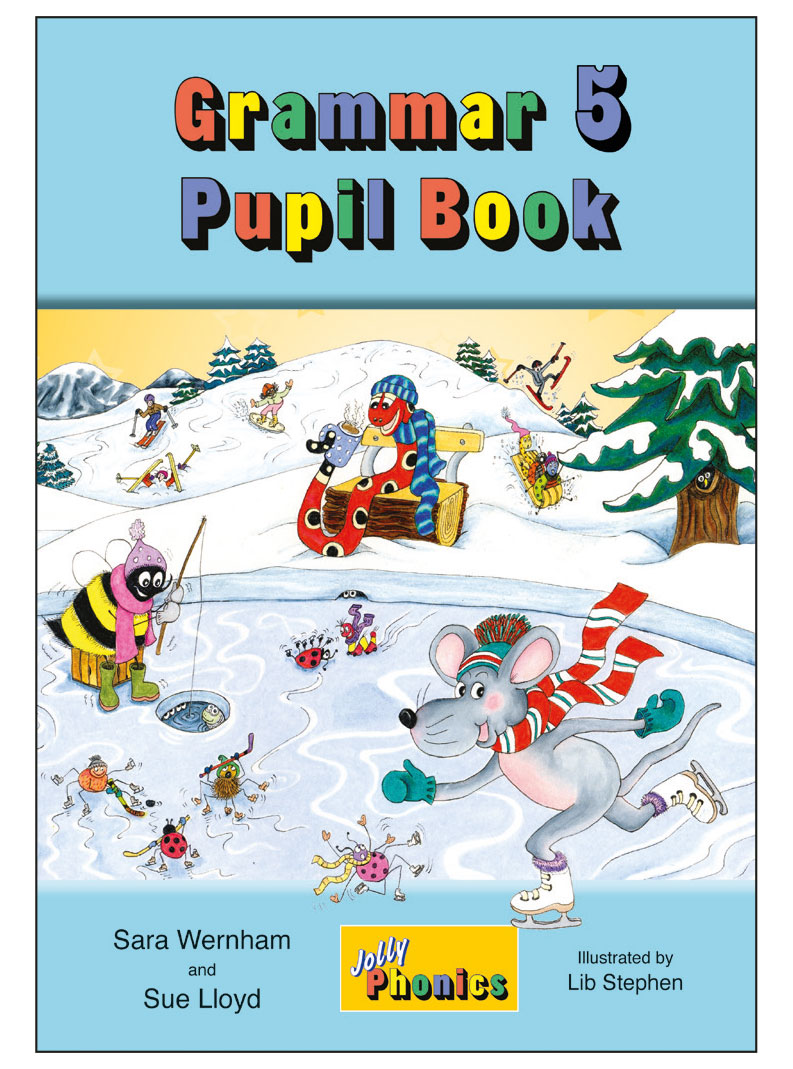 Activity Page
The order of Adjectives 2
Are these noun phrases correct?  If not, rewrite them, putting the adjectives in a better order.
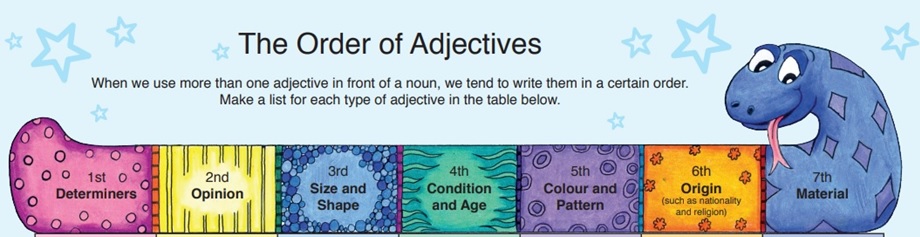 the English beautiful old mansion
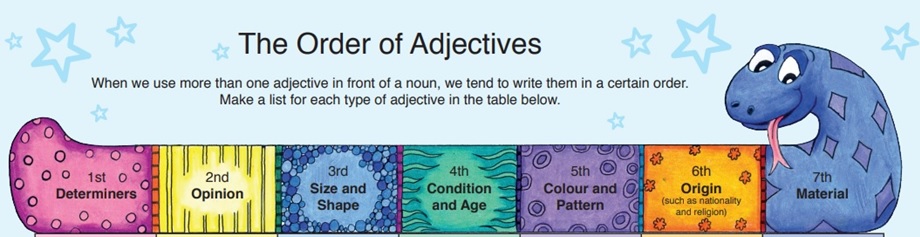 the English beautiful old mansion

 the beautiful old English mansion
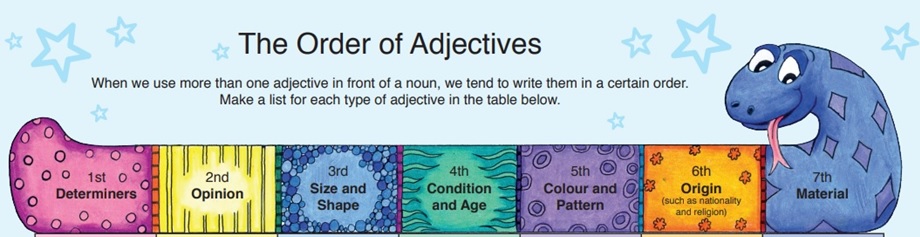 some cardboard brown large dented boxes
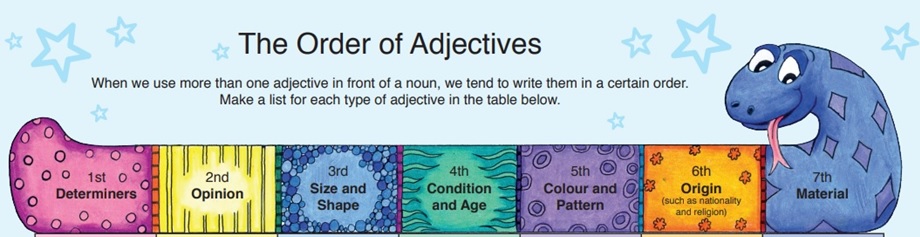 some cardboard brown large dented boxes

 some large dented brown cardboard boxes
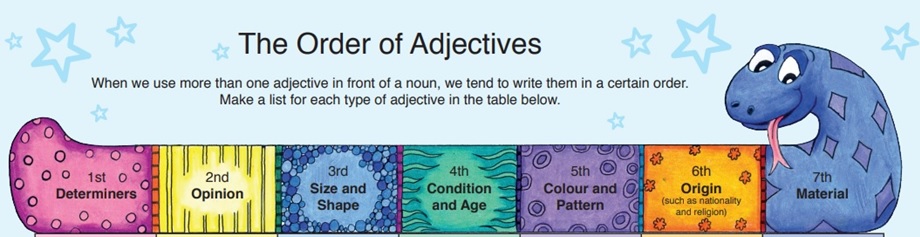 his striped new silk handsome tie
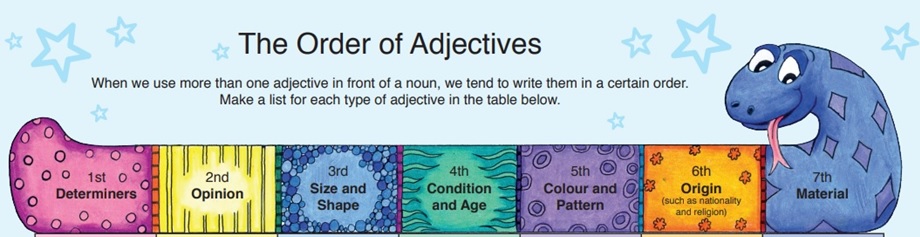 his striped new silk handsome tie

 his handsome new striped silk tie
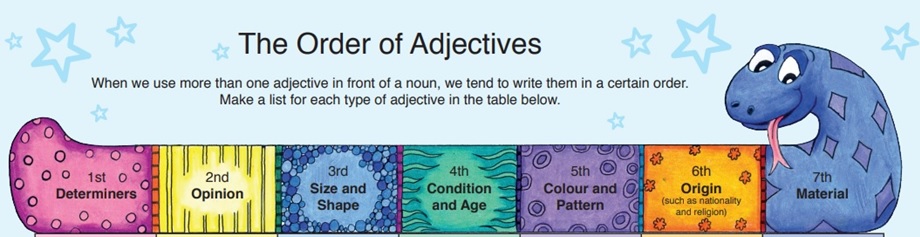 three strange tall ancient stone megaliths
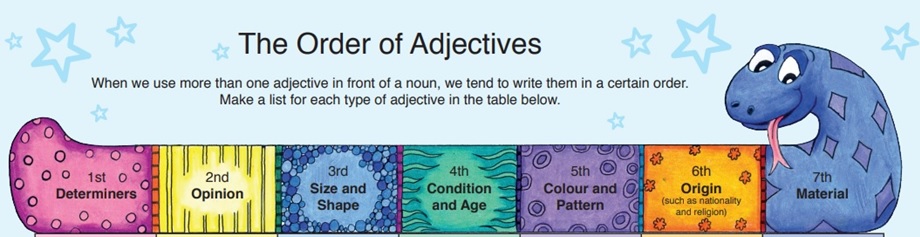 three strange tall ancient stone megaliths

 three strange tall ancient stone megaliths
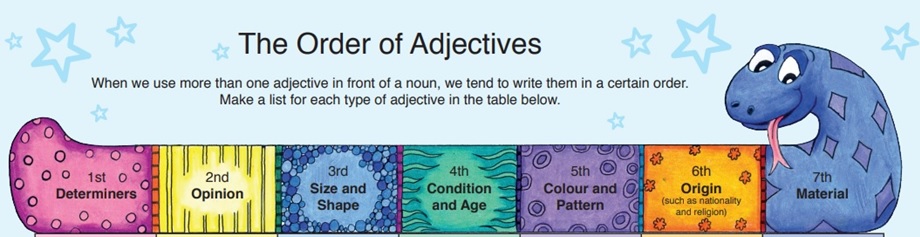 Think of some adjectives to describe each noun below and put them into a noun phrase.  Remember to put the adjectives 
in the correct order.
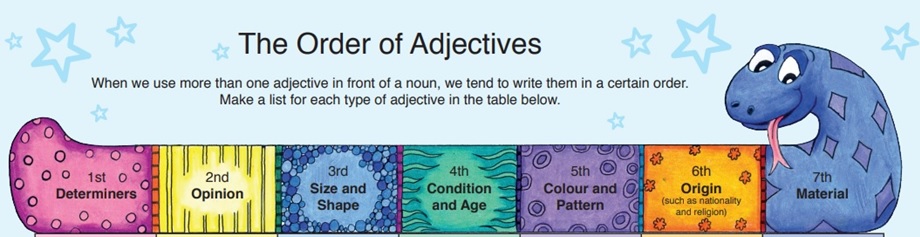 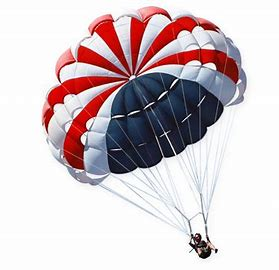 ・parachute
the big new striped parachute
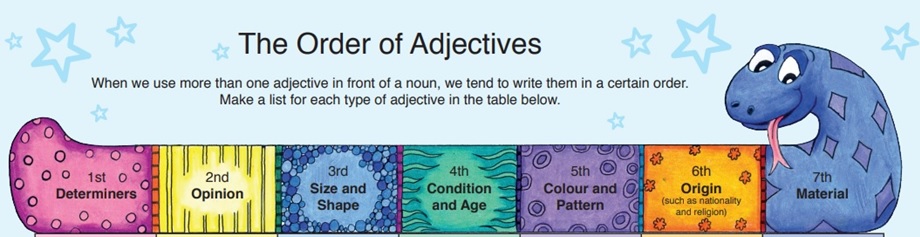 ・cottage
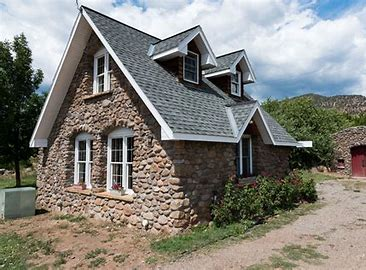 my beautiful old stone cottage
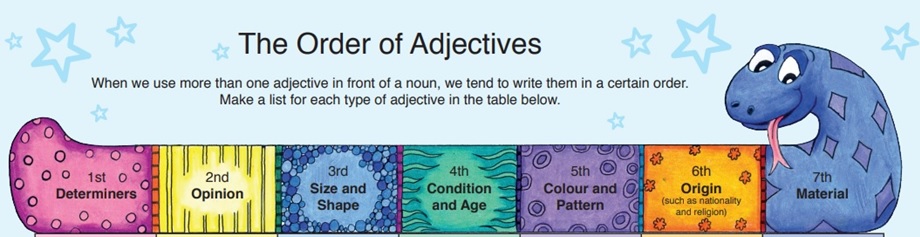 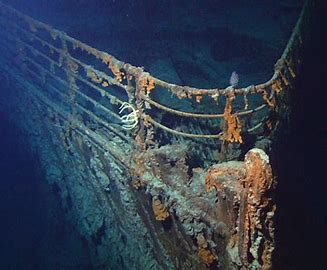 ・wreckage
the big rusty old American wreckage
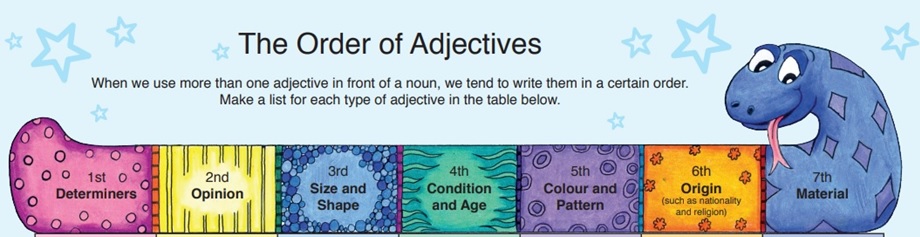 ・fence
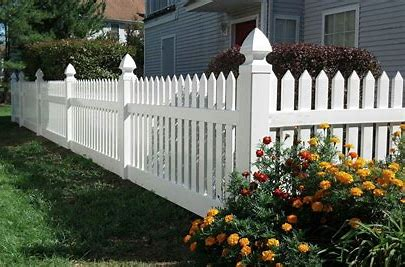 the beautiful new white fence
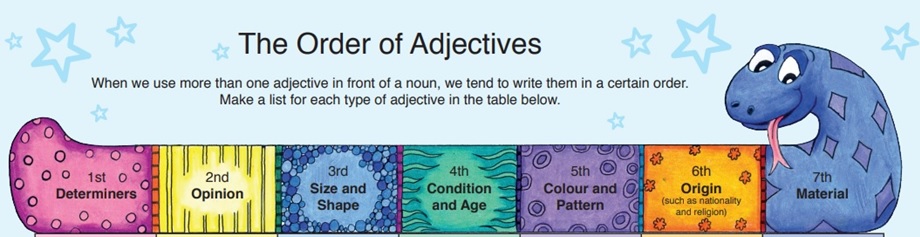 ・musician
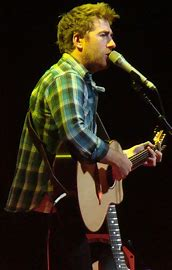 the famous dirty tall young American musician in green
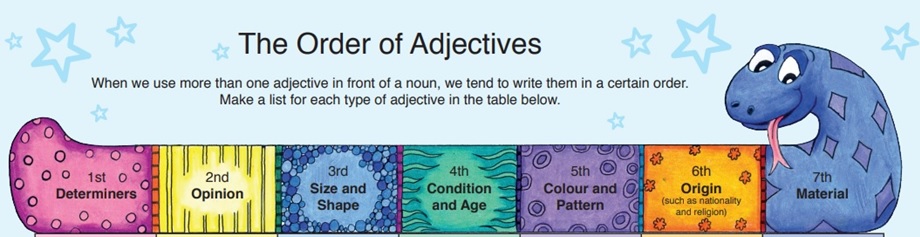 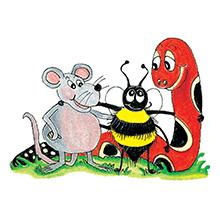 See you
 next time!